Power Supply Adequacy for the 2021 Operating Year
Resource Adequacy Advisory Committee
Steering Committee Webinar
June 8, 2016
2021 Reference and Sensitivity Cases
2
2021 Reference Case(see next 3 slides for more detail)
Loads (from long-term model hybrid method) 
Long-term model weather-normalized frozen-efficiency monthly loads
Add weather-normalized daily and hourly shapes
Add 7th plan EE targets by applying monthly effects 
Add temperature variations from short-term model
Demand Response: Existing + 121 MW planned DR
Import availability
Spot (available all hours, winter only) 
Purchase Ahead (available light-load hours, all year)
IPP generation
Full availability (2,943 MW) winter
Limited availability (1,000 MW) summer 
Wind 4,896 MW nameplate (modeled as Columbia Gorge wind)   
Solar 396 MW nameplate, fixed generation pattern
3
Reference Case Assumptions
2DSI load is 338 aMW in low, med and high load cases in 2021.
4
Example of Energy Efficiency Savings2021 Hybrid Loads January (1929 Temp)
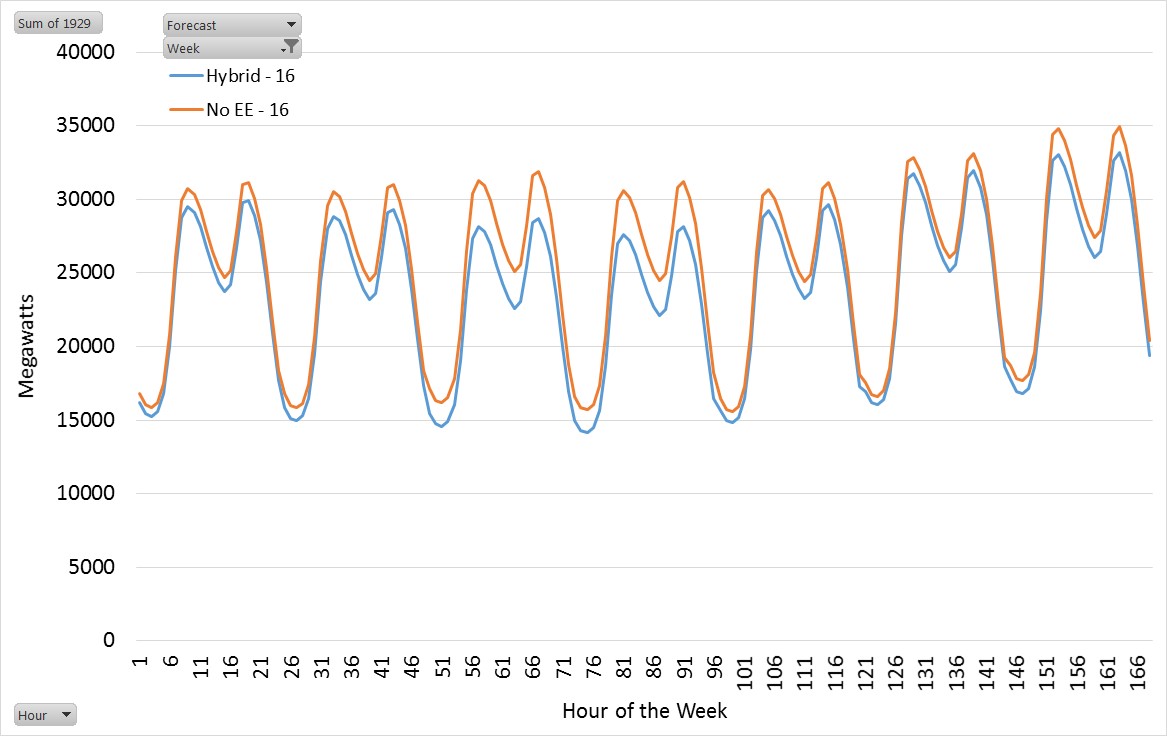 Average On-Peak Savings  	= 1,736 MW-Weeks
Average Off-Peak Savings 	= 1,097 MW-Weeks
Average Weekly Savings  	= 1,416 MW-Weeks
5
Scenarios
Reference Studies (for heat map)
Reference Case (see previous slides)
Load Ranges (low, medium and high) 
Import Ranges (1700, 2500, 3400 MW)
Sensitivity Studies
Reference Case using STM loads
Fuel Limitation Case: Reduce winter gas IPP capability by 35% (650 MW), reduces all-fuel winter IPP cap by 22%
Reduces winter IPP total cap from 2943 to 2293 MW
Reduces summer IPP total cap from 1000 to 779 MW
Standby Resource Sensitivity
Existing + Planned DR and Emergency Generation 
Existing + Planned + RPM Minimum DR (500 MW)
Existing + Planned + RPM Expected DR (1,257 MW)
6
2021 Adequacy Assessment
7
2021 Power Supply Adequacy
10% LOLP = Inadequate Supply (medium case)
Counting existing and expected resources only, and
Seventh plan EE targets, and
Existing + 121 MW of planned DR + standby generation

Primarily capacity short – 1,040 to 2,230 MW of new capacity needed (for medium and high load growth cases)

Seventh power plan resource strategy should be used for resource acquisition plans.  

Part of needed capacity can come from demand response. Any amount of new DR will increase adequacy.
8
Comparison to last year’s 2021 Assessment (from 8.3 to 9.9% LOLP)
2021 Annual Load:
Last year’s forecast 		21,780 aMW
Current forecast1		20,250 aMW (range 19,580 to 20,900)
Net decrease		- 1,530 aMW  

2021 Average Winter Peak Load:2
Last year’s forecast		30,865 MW
Current forecast		33,848 MW
Net increase		   2,983 MW

Resources
Small amount of new solar capacity  
Up to 2,000 MW less hydro peaking (from BPA-only to regional INC/DEC)

Newer version of GENESYS (tends to show slightly higher LOLP)
Main reasons why LOLP is higher in this year’s assessment
1Load forecasting method was modified for a more accurate reflection of energy efficiency savings and the impacts of future codes and standards.  
2Even though the current annual average load forecast for 2021 is lower than last year’s, this year’s winter peak load forecast is much higher. Council will continue to investigate this and also why off-peak loads in this year’s forecast appear to be lower than expected.
9
Comparison to Past Assessments
10
Sensitivity Studies
11
LOLP (%) Heat Map(existing standby resources)
Let’s examine the effects of adding DR to the reference case.
Imports
3400
1700
2500
26
22
24
High
Loads
12
8
10
Med
6
4
2
Low
12
Effects of DR on LOLP(2500 MW import)
13
Loss of Gas/Market Friction(Loss of 650 MW IPP, 2500 MW import)
14
Other Adequacy Metrics
15
EUE (MW-hours)(existing standby resources)
16
Effects of DR on EUE(2500 MW import)
17
Expected Hours Curtailed (hours)(existing standby resources)(Green satisfies 1-in-10 year criterion of 1.1 max)
18
CVaR Peak (MW)(existing standby resources)
1Implies a 1,145 MW threshold for a 5% LOLP (2,185 – 1,040 needed for 5%).
19
Historical vs. Forecast Loads
Why do the 2021 forecasted hourly loads look peakier than historic hourly loads?

Historic loads based on 1993 to 2014 record

Forecasted loads use 1929-05 temperatures

Historic load period misses some extreme temperature years (e.g. 1950)

When same period is used, forecasted loads are not peakier

Minimum hourly loads seem to be too low but peak and average loads seem alright
20
Winter Max Load HourHistorical (’93-’05) vs. Hybrid Forecast (’29-’05)
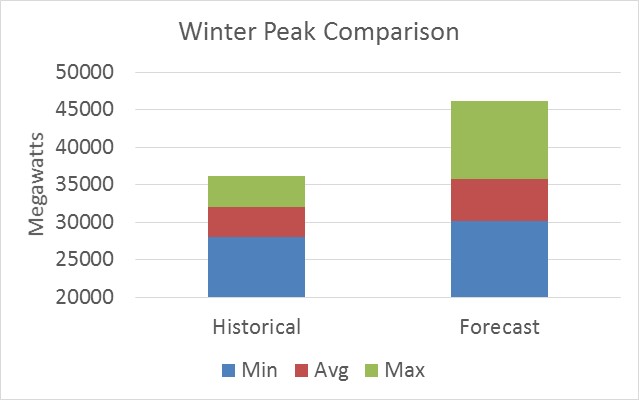 21
Summer Max Load HourHistorical (’93-’05) vs. Hybrid Forecast (’29-’05)
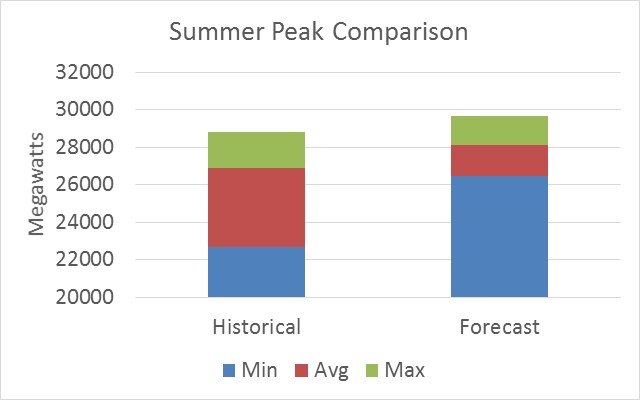 22
Max Historic (93-05) vs Max Forecast (29-05)Week 14
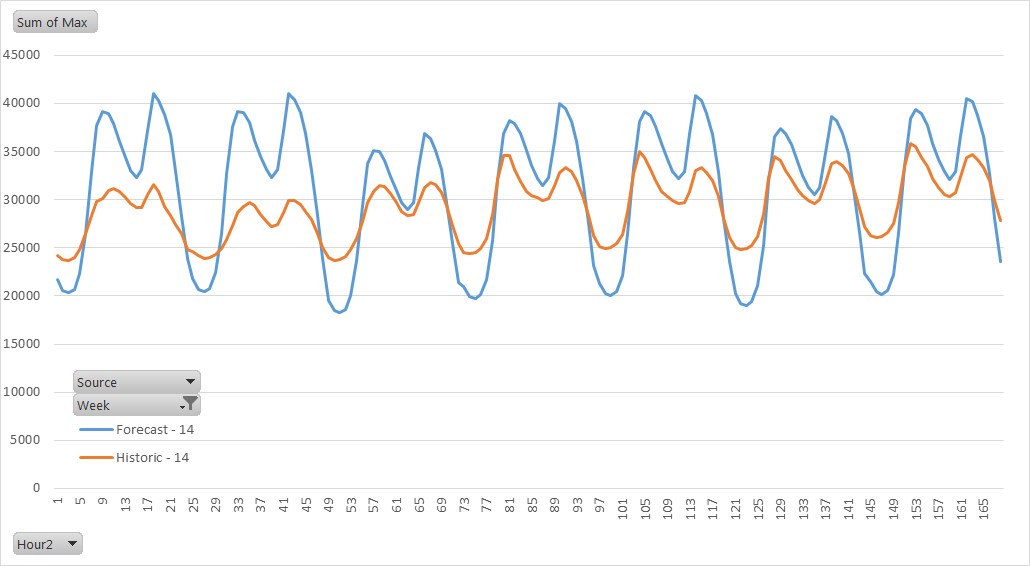 23
Max Historic (93-05) vs Max Forecast (93-05)Week 14
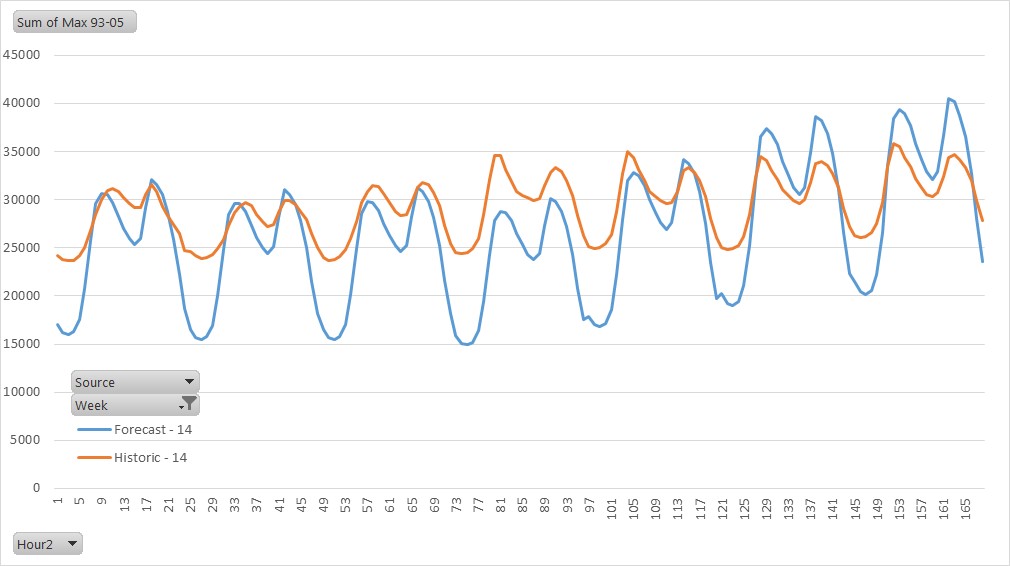 24
Max Historic (93-05) vs Max Forecast (29-05)Week 17
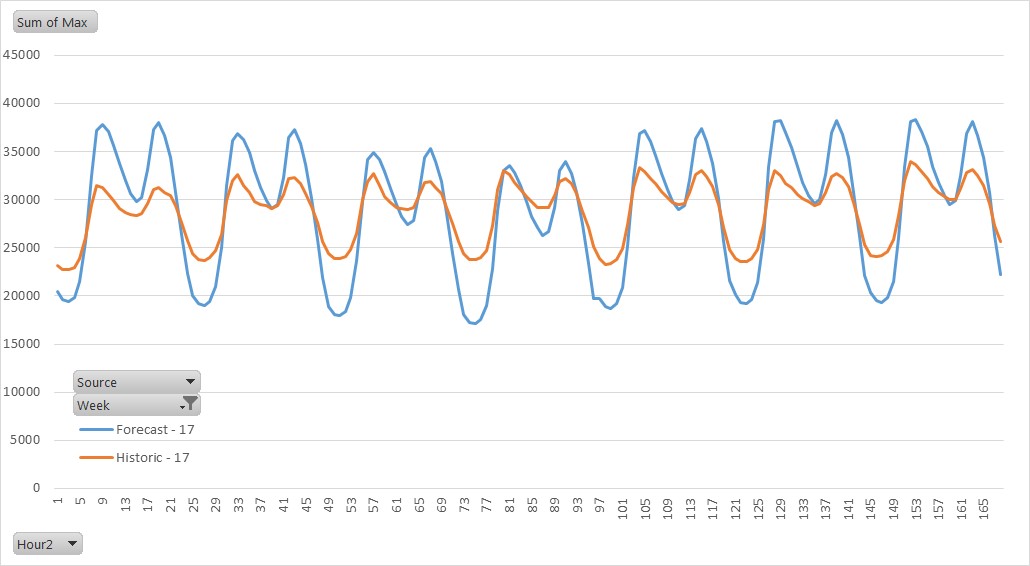 25
Max Historic (93-05) vs Max Forecast (93-05)Week 17
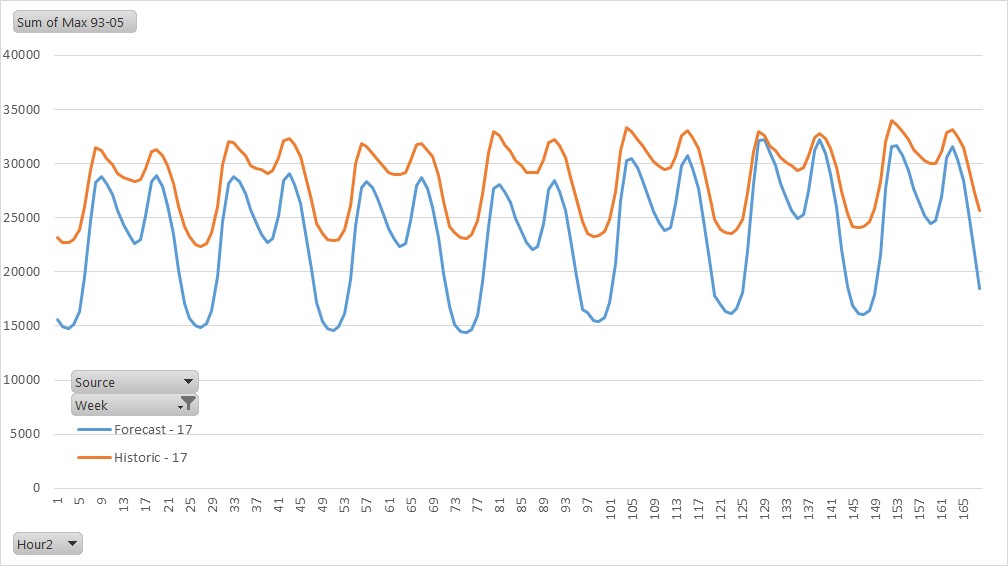 26
Additional Slides
27
Curtailment Statistics(before standby resources)
6160 = number of simulations (years)
838 = number of event years
13.6 % = LOLP (9.9% after standby resources applied)

2374 = total number of events
11.1 hours = average event duration
2,704 MW-hours = average event magnitude
1,183 MW = average event peak outage 

2.6 = expected number of events/year (over all years)
4.3 hours = expected hours curtailed/year (over all years)
28